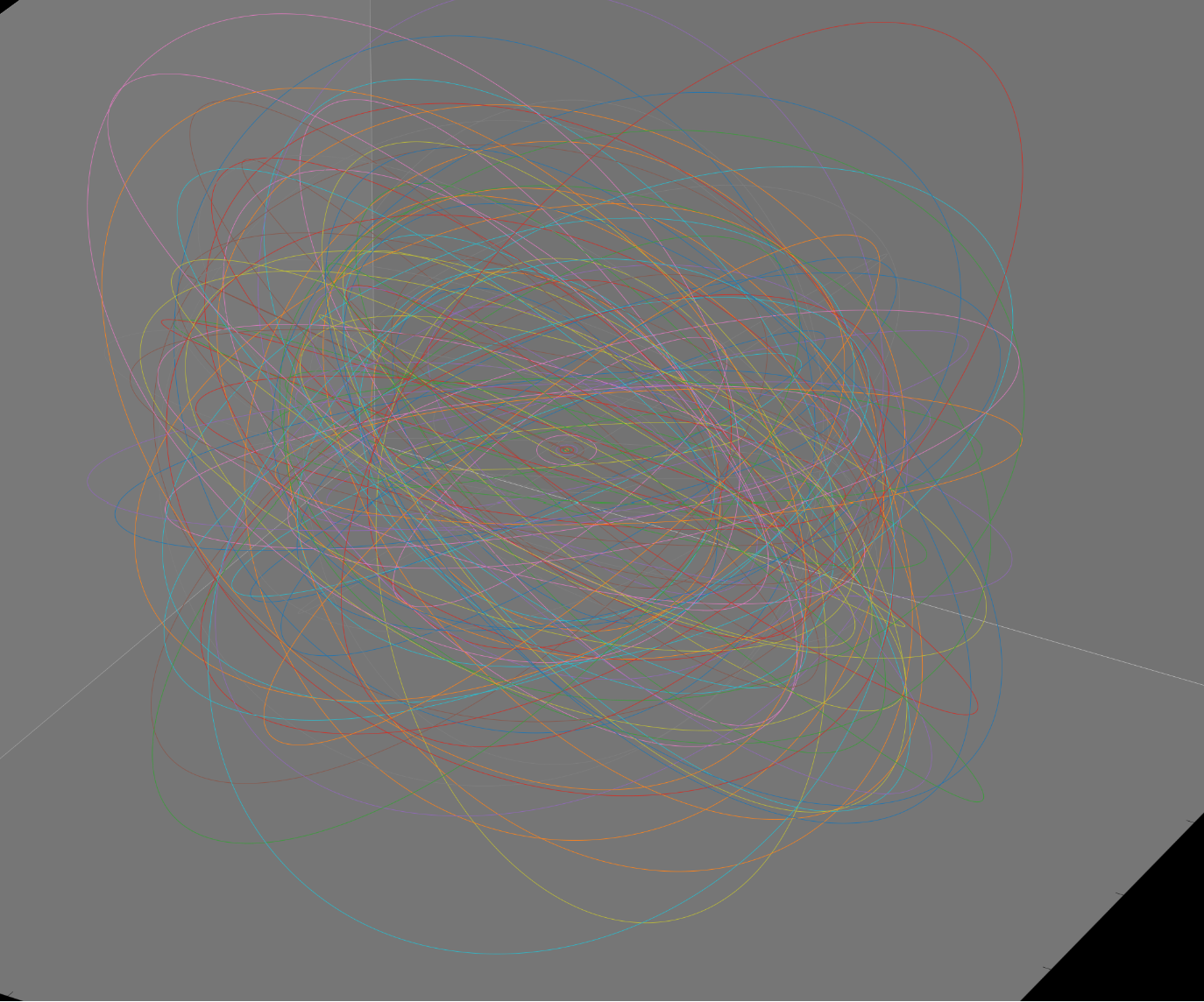 Simulating Jupiter’s Moons Orbits
Vagmi Padmanabham
Simulation Method
I simulated the orbits of Jupiter’s moons in 3d using these parameters: Semi-major axis, Eccentricity, Inclination, Right ascension of ascending node, Argument of periapsis, Mean anomaly at epoch, and true anomaly.
I was originally using ODE’s to attempt at simulating the orbits, but then, I found this library poliastro which did a lot of the calculations for me with converting the parameters into cartesian. 
I then plotted the orbits and then did an animation of a point iterating through each of those coordinates.
Video
Video 2
Video 3